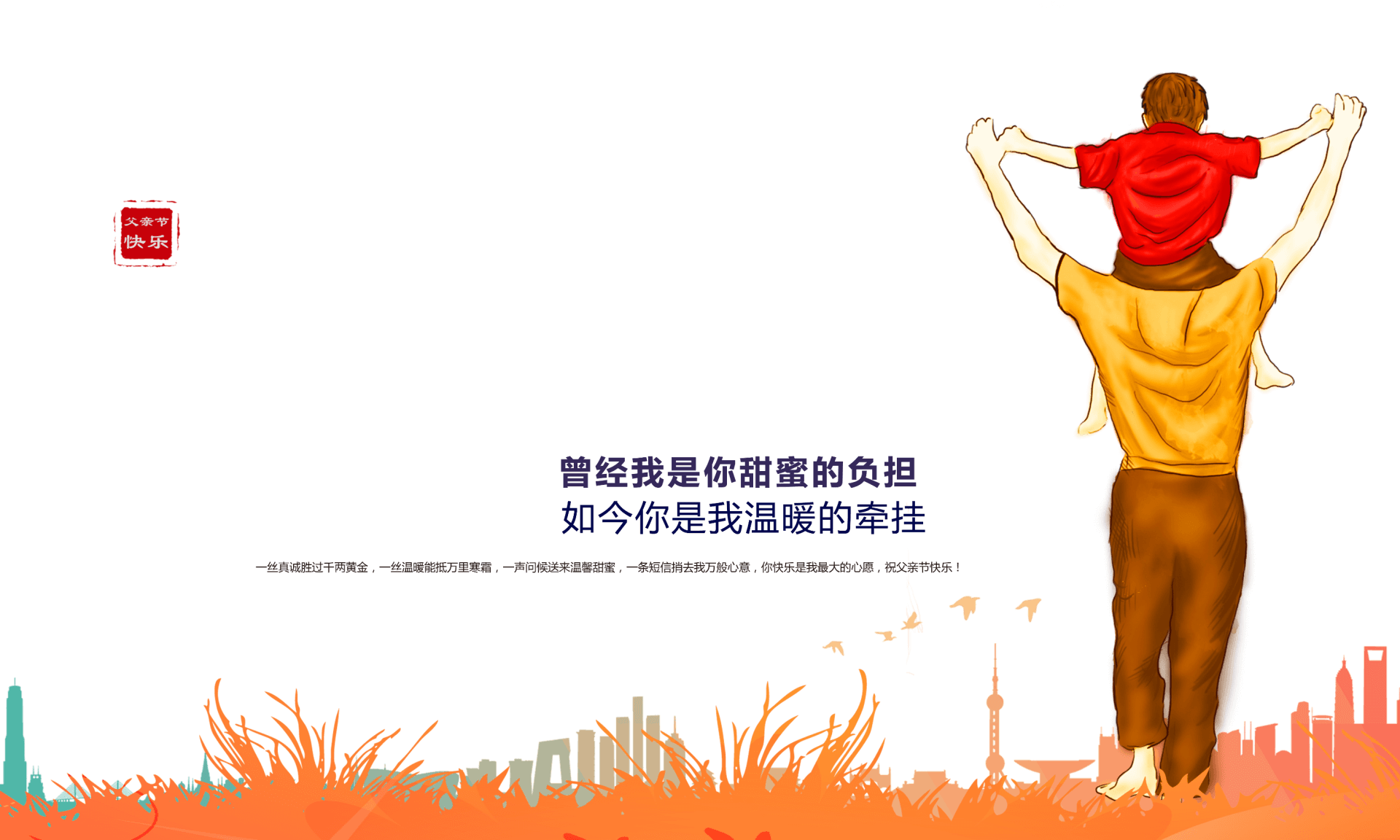 presentación
Father's day
一丝真诚胜过千两黄金，一丝温暖能抵万里寒霜，一声问候送来温馨甜蜜，一条短信捎去我万般心意，你的快乐是我最大的心愿，祝父亲节快乐！
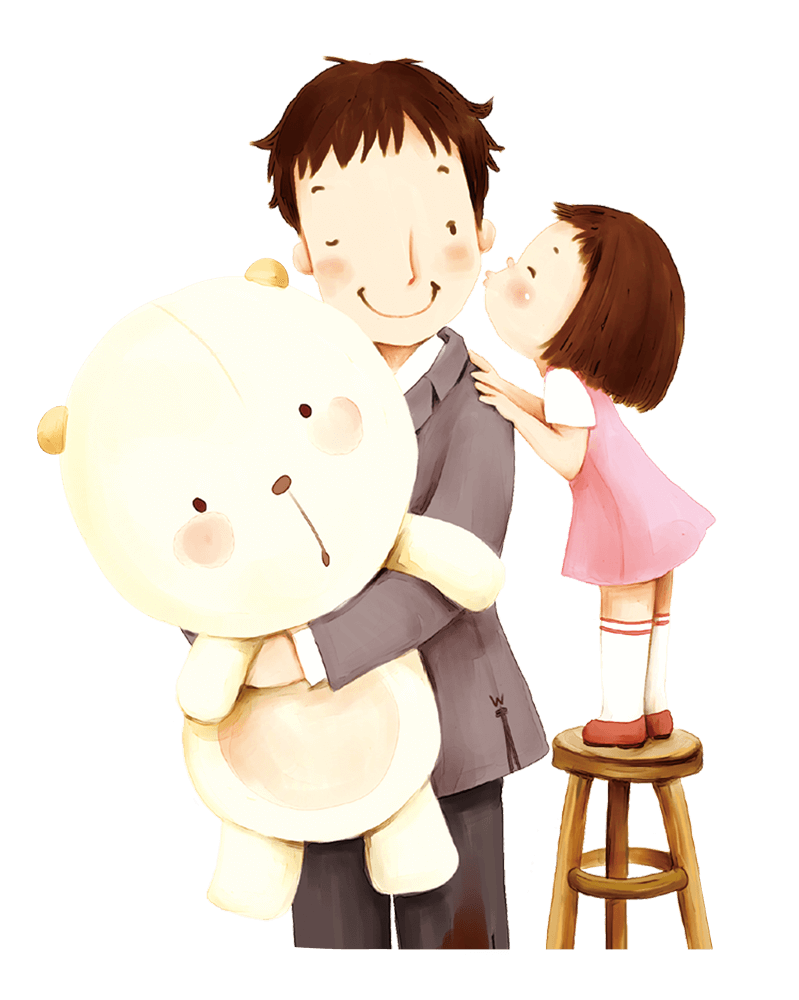 目  录
CONTENTS
点击添加章节标题
点击添加章节标题
点击添加章节标题
点击添加章节标题
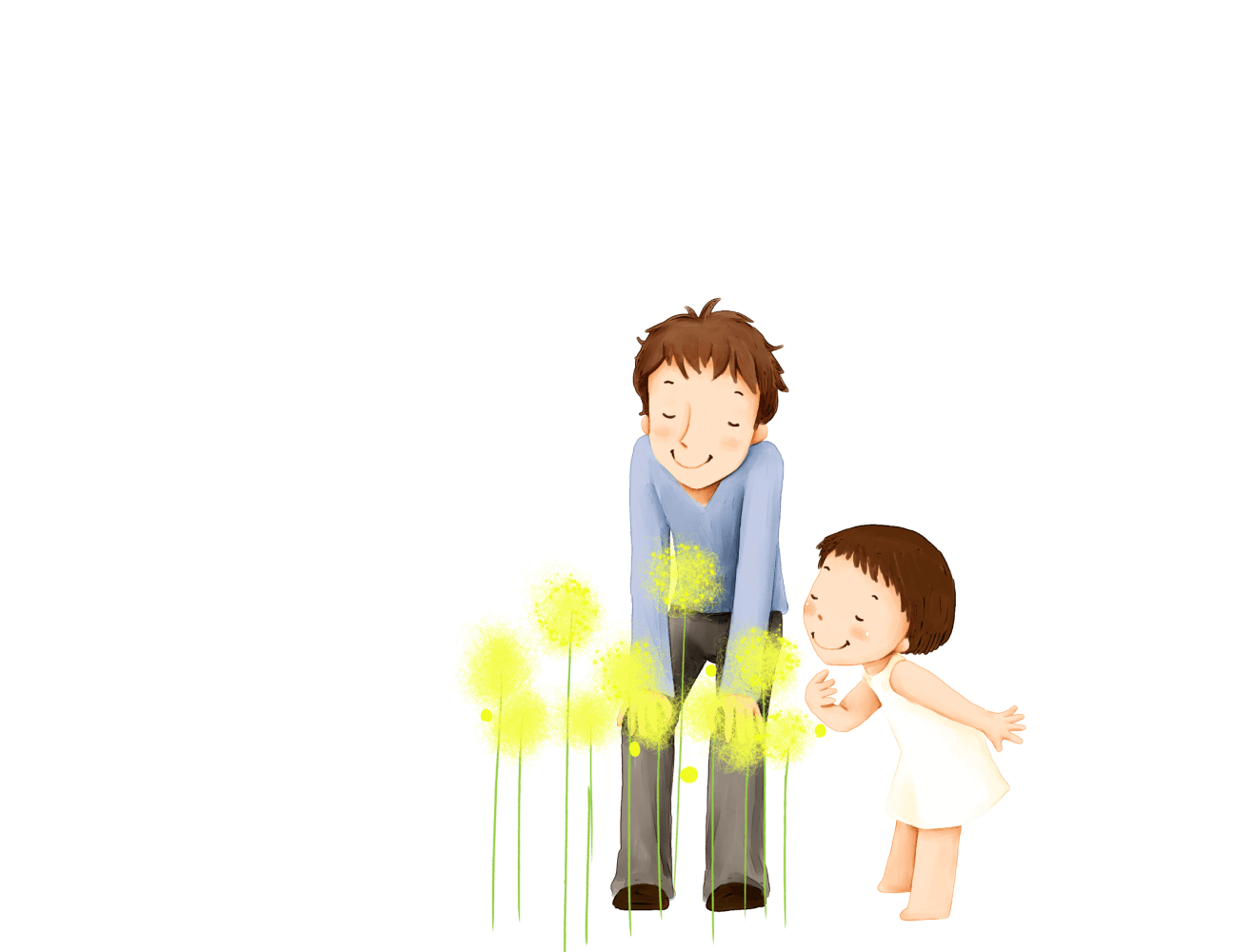 点击添加章节标题
01
一丝真诚胜过千两黄金，一丝温暖能抵万里寒霜，一声问候送来温馨甜蜜，一条短信捎去我万般心意，你的快乐是我最大的心愿，祝父亲节快乐！
在此输入你的标题
PPT模板对于PPT就像衣服对于人。这里输入你要写的文字作为填充文本吧！这里输入你要写的文字作为填充文本吧！这里输入你要写的文字作为填充文本吧！。同时PPT模板可以让PPT思路更清晰、逻辑更严谨，更方便处理图表、文字、图片等内容。
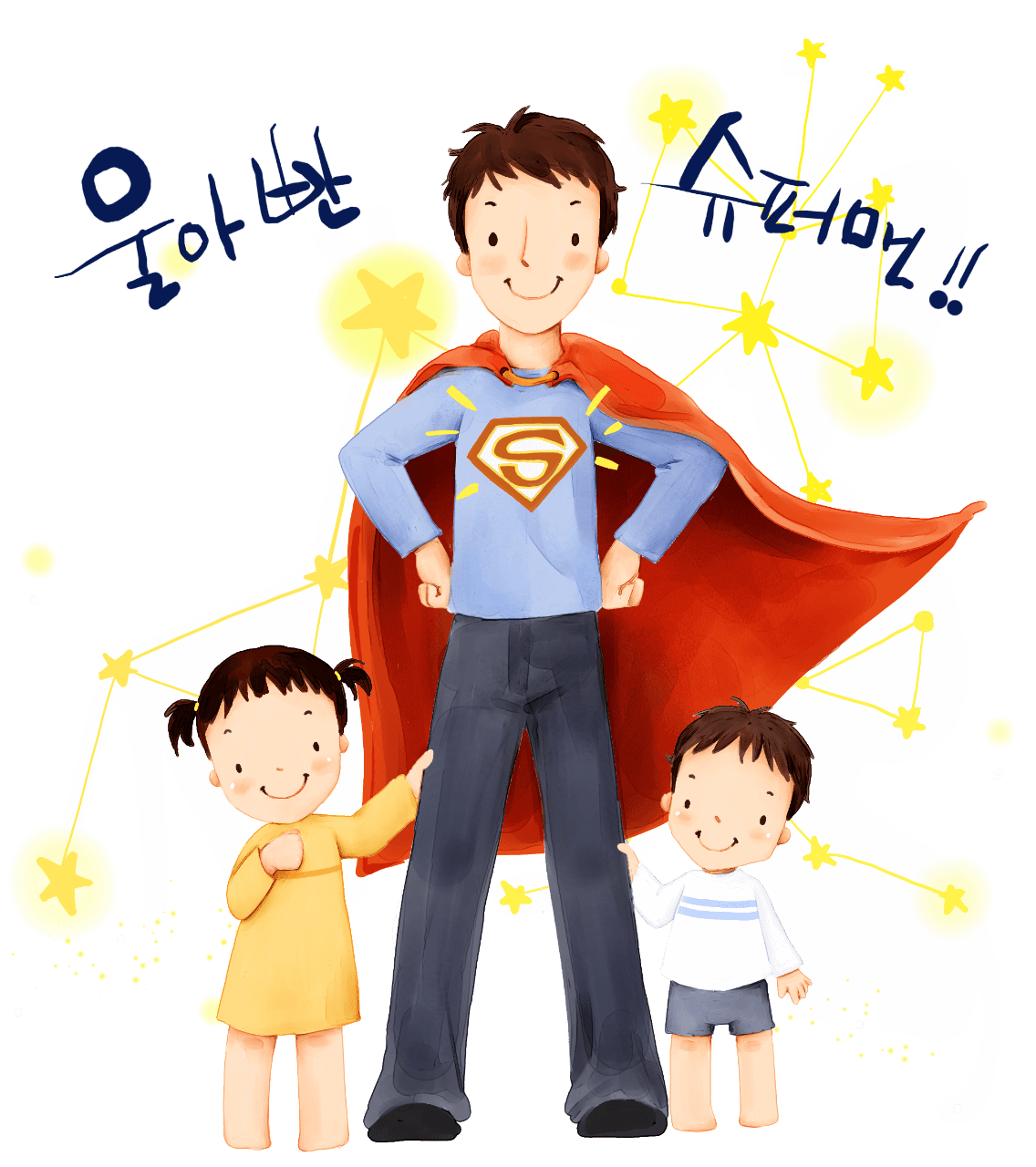 输入你的标题
PPT模板对于PPT就像衣服对于人。这里输入你要写的文字作为填充文本吧！这里输入你要写的文字作为填充文本吧！这里输入你要写的文字作为填充文本吧！。同时PPT模板可以让PPT思路更清晰、逻辑更严谨，更方便处理图表、文字、图片等内容。
输入你的标题
输入你的标题
输入你的标题
这里输入你要写的文字作为填充文本吧！这里输入你要写的文字作为填充文本吧！这里输入你要写的文字作为填充文本吧！
这里输入你要写的文字作为填充文本吧！这里输入你要写的文字作为填充文本吧！这里输入你要写的文字作为填充文本吧！
这里输入你要写的文字作为填充文本吧！这里输入你要写的文字作为填充文本吧！这里输入你要写的文字作为填充文本吧！
在此输入你的标题
PPT模板对于PPT就像衣服对于人。这里输入你要写的文字作为填充文本吧！这里输入你要写的文字作为填充文本吧！这里输入你要写的文字作为填充文本吧！。同时PPT模板可以让PPT思路更清晰、逻辑更严谨，更方便处理图表、文字、图片等内容。
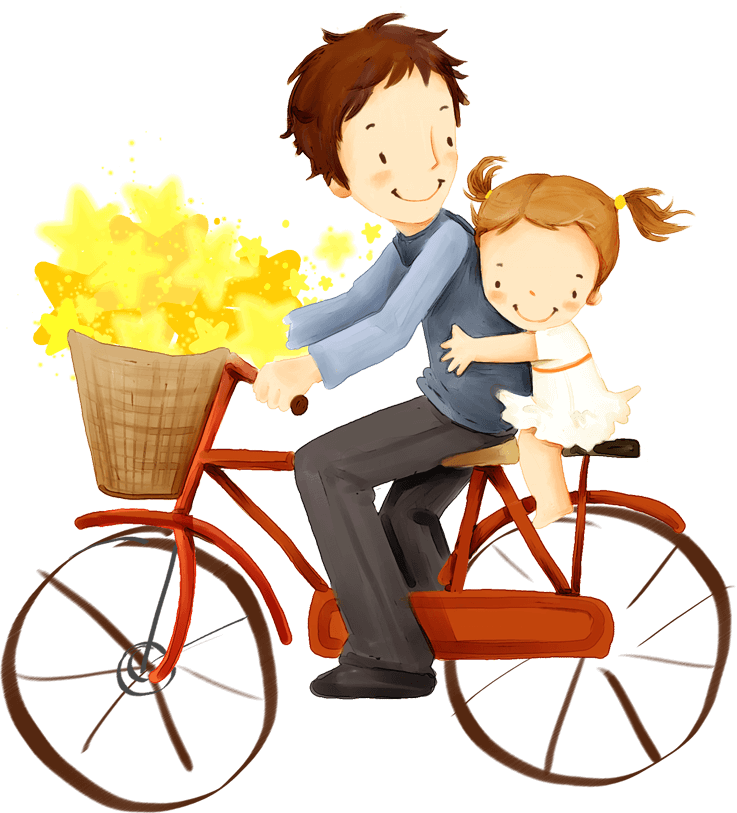 输入你的标题
输入你的标题
输入你的标题
输入你的标题
这里输入你要写的文字作为填充文本吧！这里输入你要写的文字作为填充文本吧！这里输入你要写的文字作为填充文本吧！
这里输入你要写的文字作为填充文本吧！这里输入你要写的文字作为填充文本吧！这里输入你要写的文字作为填充文本吧！
这里输入你要写的文字作为填充文本吧！这里输入你要写的文字作为填充文本吧！这里输入你要写的文字作为填充文本吧！
这里输入你要写的文字作为填充文本吧！这里输入你要写的文字作为填充文本吧！这里输入你要写的文字作为填充文本吧！
在此输入你的标题
PPT模板对于PPT就像衣服对于人。这里输入你要写的文字作为填充文本吧！这里输入你要写的文字作为填充文本吧！这里输入你要写的文字作为填充文本吧！。同时PPT模板可以让PPT思路更清晰、逻辑更严谨，更方便处理图表、文字、图片等内容。
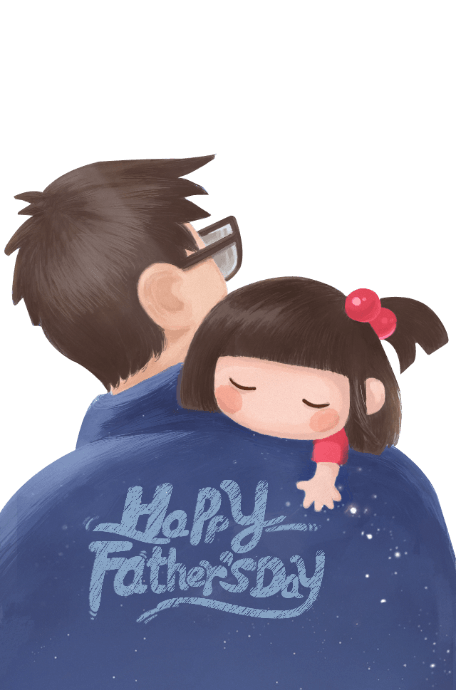 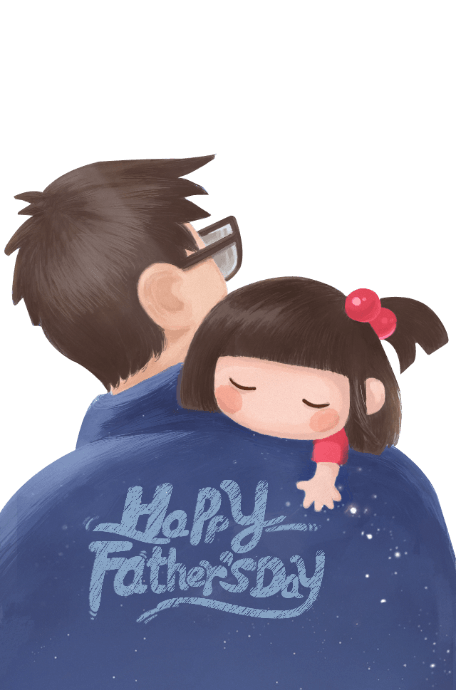 输入你的标题
输入你的标题
输入你的标题
输入你的标题
输入你的标题
80%
98%
输入你的标题
输入你的标题
95%
90%
输入你的标题
输入你的标题
85%
90%
输入你的标题
输入你的标题
80%
75%
输入你的标题
输入你的标题
在此输入你的标题
PPT模板对于PPT就像衣服对于人。这里输入你要写的文字作为填充文本吧！这里输入你要写的文字作为填充文本吧！这里输入你要写的文字作为填充文本吧！。同时PPT模板可以让PPT思路更清晰、逻辑更严谨，更方便处理图表、文字、图片等内容。
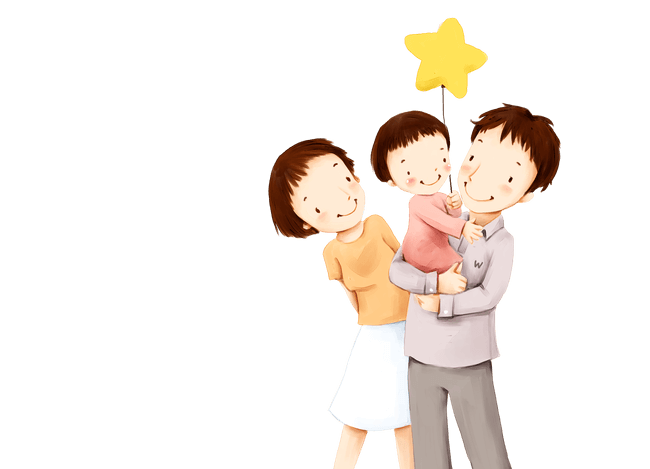 输入你的标题
PPT模板对于PPT就像衣服对于人。这里输入你要写的文字作为填充文本吧！这里输入你要写的文字作为填充文本吧！这里输入你要写的文字作为填充文本吧！。同时PPT模板可以让PPT思路更清晰、逻辑更严谨，更方便处理图表、文字、图片等内容。
输入你的标题
80%
输入你的标题
65%
输入你的标题
90%
输入你的标题
75%
输入你的标题
在此输入你的标题
PPT模板对于PPT就像衣服对于人。这里输入你要写的文字作为填充文本吧！这里输入你要写的文字作为填充文本吧！这里输入你要写的文字作为填充文本吧！。同时PPT模板可以让PPT思路更清晰、逻辑更严谨，更方便处理图表、文字、图片等内容。
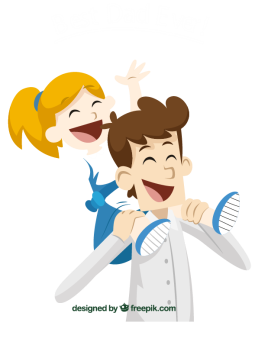 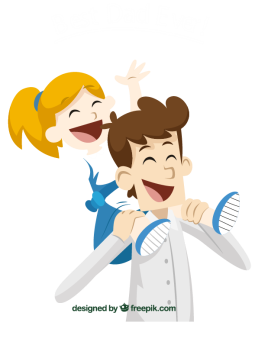 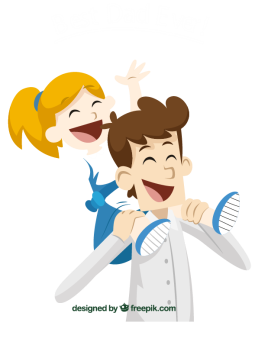 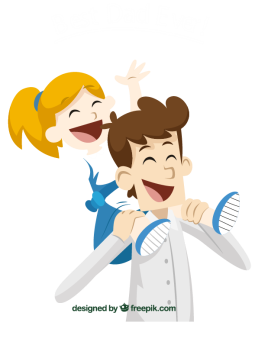 输入你的标题
输入你的标题
输入你的标题
输入你的标题
输入你的标题
输入你的标题
输入你的标题
输入你的标题
这里输入你要写的文字作为填充文本吧！这里输入你要写的文字作为填充文本吧！这里输入你要写的文字作为填充文本吧！。
这里输入你要写的文字作为填充文本吧！这里输入你要写的文字作为填充文本吧！这里输入你要写的文字作为填充文本吧！。
这里输入你要写的文字作为填充文本吧！这里输入你要写的文字作为填充文本吧！这里输入你要写的文字作为填充文本吧！。
这里输入你要写的文字作为填充文本吧！这里输入你要写的文字作为填充文本吧！这里输入你要写的文字作为填充文本吧！。
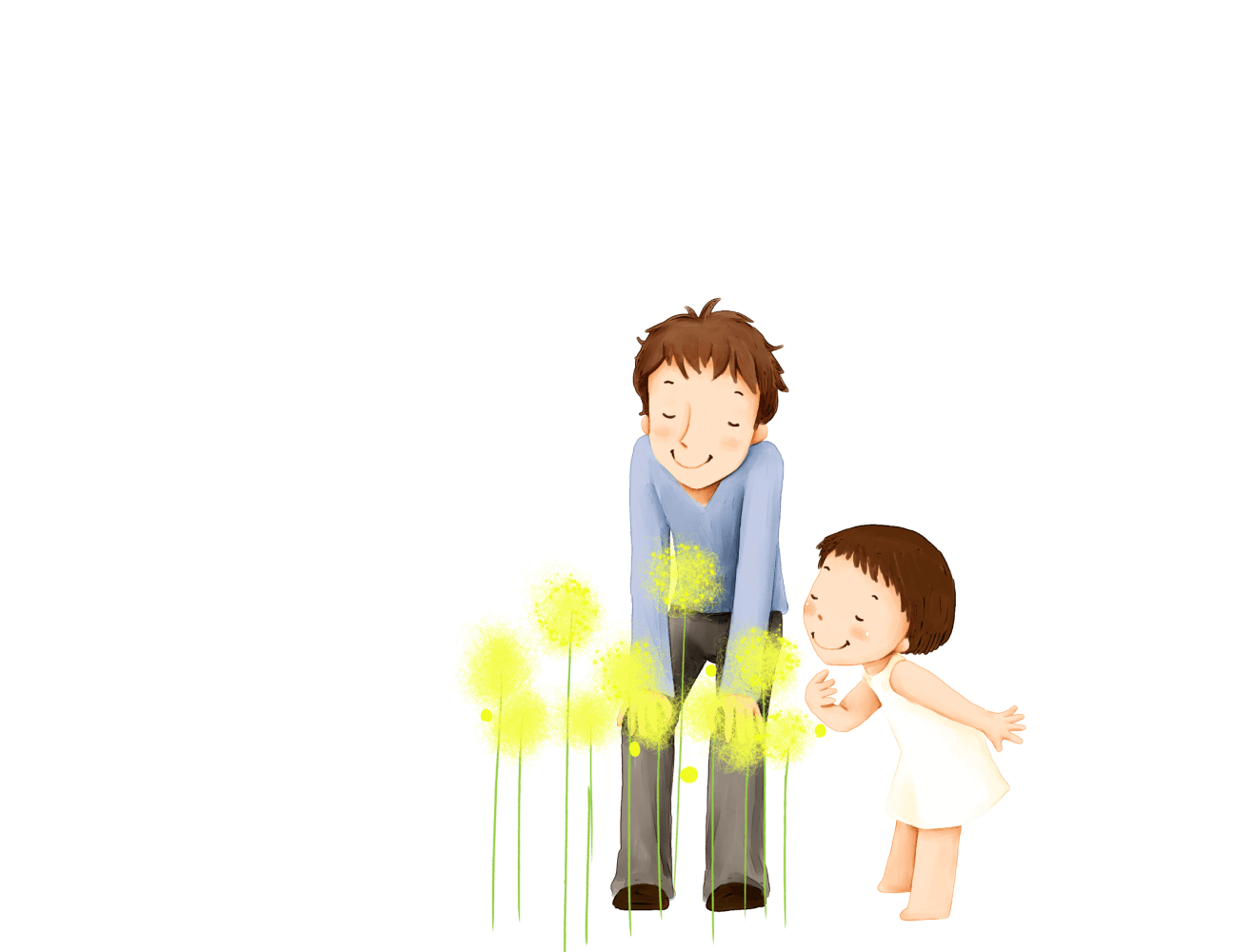 点击添加章节标题
02
一丝真诚胜过千两黄金，一丝温暖能抵万里寒霜，一声问候送来温馨甜蜜，一条短信捎去我万般心意，你的快乐是我最大的心愿，祝父亲节快乐！
在此输入你的标题
PPT模板对于PPT就像衣服对于人。这里输入你要写的文字作为填充文本吧！这里输入你要写的文字作为填充文本吧！这里输入你要写的文字作为填充文本吧！。同时PPT模板可以让PPT思路更清晰、逻辑更严谨，更方便处理图表、文字、图片等内容。
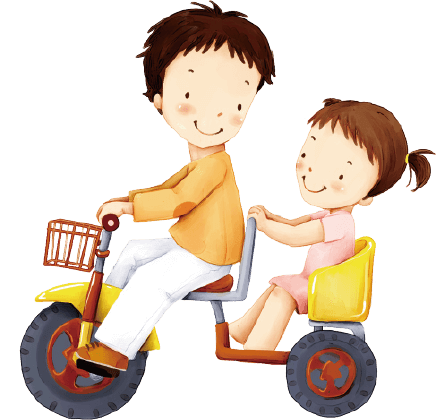 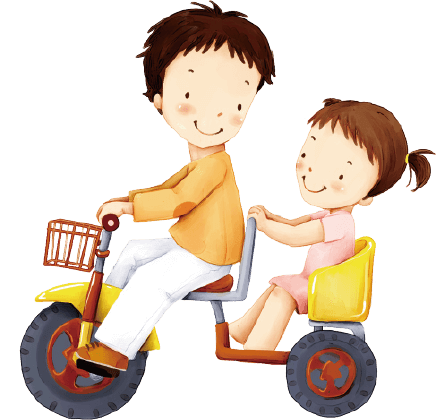 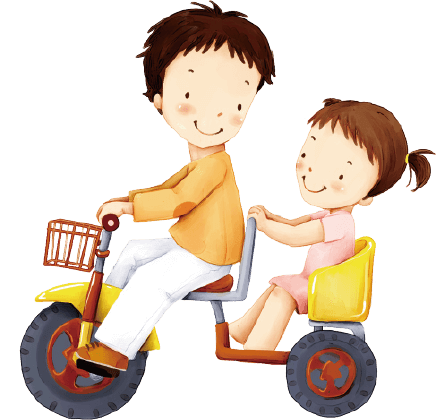 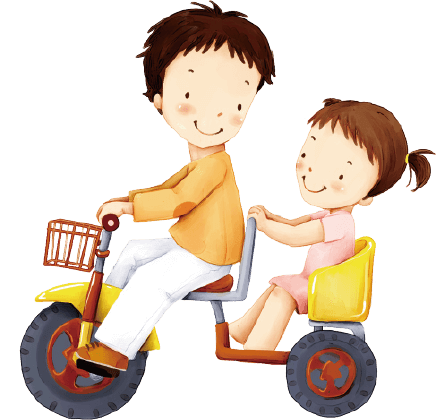 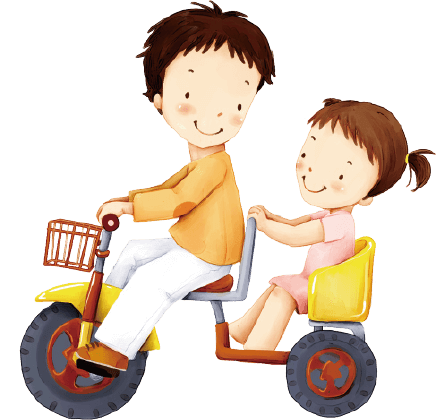 输入你的标题
输入你的标题
输入你的标题
输入你的标题
输入你的标题
这里输入你要写的文字作为填充文本吧！这里输入你要写的文字作为填充文本吧！这里输入你要写的文字作为填充文本吧！。
这里输入你要写的文字作为填充文本吧！这里输入你要写的文字作为填充文本吧！这里输入你要写的文字作为填充文本吧！。
这里输入你要写的文字作为填充文本吧！这里输入你要写的文字作为填充文本吧！这里输入你要写的文字作为填充文本吧！。
这里输入你要写的文字作为填充文本吧！这里输入你要写的文字作为填充文本吧！这里输入你要写的文字作为填充文本吧！。
这里输入你要写的文字作为填充文本吧！这里输入你要写的文字作为填充文本吧！这里输入你要写的文字作为填充文本吧！。
在此输入你的标题
PPT模板对于PPT就像衣服对于人。这里输入你要写的文字作为填充文本吧！这里输入你要写的文字作为填充文本吧！这里输入你要写的文字作为填充文本吧！。同时PPT模板可以让PPT思路更清晰、逻辑更严谨，更方便处理图表、文字、图片等内容。
输入你的标题
输入你的标题
输入你的标题
输入你的标题
输入你的标题
输入你的标题
在此输入你的标题
PPT模板对于PPT就像衣服对于人。这里输入你要写的文字作为填充文本吧！这里输入你要写的文字作为填充文本吧！这里输入你要写的文字作为填充文本吧！。同时PPT模板可以让PPT思路更清晰、逻辑更严谨，更方便处理图表、文字、图片等内容。
输入你的标题
输入你的标题
输入你的标题
输入你的标题
这里输入你要写的文字作为填充文本吧！这里输入你要写的文字作为填充文本吧！这里输入你要写的文字作为填充文本吧！
这里输入你要写的文字作为填充文本吧！这里输入你要写的文字作为填充文本吧！这里输入你要写的文字作为填充文本吧！
这里输入你要写的文字作为填充文本吧！这里输入你要写的文字作为填充文本吧！这里输入你要写的文字作为填充文本吧！
这里输入你要写的文字作为填充文本吧！这里输入你要写的文字作为填充文本吧！这里输入你要写的文字作为填充文本吧！
在此输入你的标题
PPT模板对于PPT就像衣服对于人。这里输入你要写的文字作为填充文本吧！这里输入你要写的文字作为填充文本吧！这里输入你要写的文字作为填充文本吧！。同时PPT模板可以让PPT思路更清晰、逻辑更严谨，更方便处理图表、文字、图片等内容。
输入你的标题
输入你的标题
输入你的标题
输入你的标题
输入你的标题
这里输入你要写的文字作为填充文本吧！这里输入你要写的文字作为填充文本吧！这里输入你要写的文字作为填充文本吧！
这里输入你要写的文字作为填充文本吧！这里输入你要写的文字作为填充文本吧！这里输入你要写的文字作为填充文本吧！
这里输入你要写的文字作为填充文本吧！这里输入你要写的文字作为填充文本吧！这里输入你要写的文字作为填充文本吧！
这里输入你要写的文字作为填充文本吧！这里输入你要写的文字作为填充文本吧！这里输入你要写的文字作为填充文本吧！
这里输入你要写的文字作为填充文本吧！这里输入你要写的文字作为填充文本吧！这里输入你要写的文字作为填充文本吧！
在此输入你的标题
PPT模板对于PPT就像衣服对于人。这里输入你要写的文字作为填充文本吧！这里输入你要写的文字作为填充文本吧！这里输入你要写的文字作为填充文本吧！。同时PPT模板可以让PPT思路更清晰、逻辑更严谨，更方便处理图表、文字、图片等内容。
这里输入你要写的文字作为填充文本吧！这里输入你要写的文字作为填充文本吧！这里输入你要写的文字作为填充文本吧！
这里输入你要写的文字作为填充文本吧！这里输入你要写的文字作为填充文本吧！这里输入你要写的文字作为填充文本吧！
这里输入你要写的文字作为填充文本吧！这里输入你要写的文字作为填充文本吧！这里输入你要写的文字作为填充文本吧！
输入你的标题
输入你的标题
输入你的标题
E
T
L
P
S
E
输入你的标题
输入你的标题
输入你的标题
这里输入你要写的文字作为填充文本吧！这里输入你要写的文字作为填充文本吧！这里输入你要写的文字作为填充文本吧！
这里输入你要写的文字作为填充文本吧！这里输入你要写的文字作为填充文本吧！这里输入你要写的文字作为填充文本吧！
这里输入你要写的文字作为填充文本吧！这里输入你要写的文字作为填充文本吧！这里输入你要写的文字作为填充文本吧！
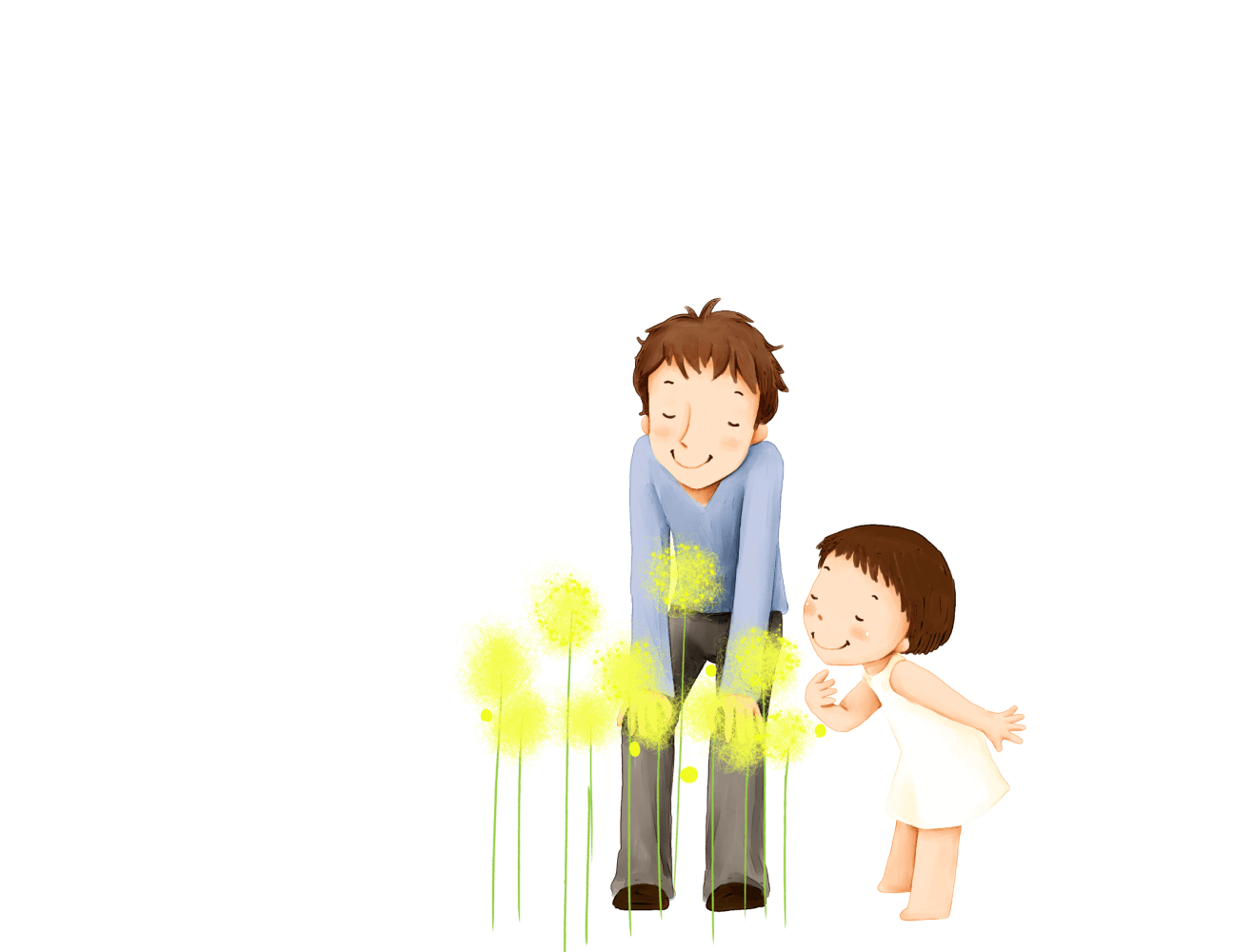 点击添加章节标题
03
一丝真诚胜过千两黄金，一丝温暖能抵万里寒霜，一声问候送来温馨甜蜜，一条短信捎去我万般心意，你的快乐是我最大的心愿，祝父亲节快乐！
在此输入你的标题
PPT模板对于PPT就像衣服对于人。这里输入你要写的文字作为填充文本吧！这里输入你要写的文字作为填充文本吧！这里输入你要写的文字作为填充文本吧！。同时PPT模板可以让PPT思路更清晰、逻辑更严谨，更方便处理图表、文字、图片等内容。
输入你的标题
输入你的标题
输入你的标题
输入你的标题
输入你的标题
输入你的标题
这里输入你要写的文字作为填充文本吧！这里输入你要写的文字作为填充文本吧！这里输入你要写的文字作为填充文本吧！
这里输入你要写的文字作为填充文本吧！这里输入你要写的文字作为填充文本吧！这里输入你要写的文字作为填充文本吧！
这里输入你要写的文字作为填充文本吧！这里输入你要写的文字作为填充文本吧！这里输入你要写的文字作为填充文本吧！
这里输入你要写的文字作为填充文本吧！这里输入你要写的文字作为填充文本吧！这里输入你要写的文字作为填充文本吧！
这里输入你要写的文字作为填充文本吧！这里输入你要写的文字作为填充文本吧！这里输入你要写的文字作为填充文本吧！
这里输入你要写的文字作为填充文本吧！这里输入你要写的文字作为填充文本吧！这里输入你要写的文字作为填充文本吧！
在此输入你的标题
PPT模板对于PPT就像衣服对于人。这里输入你要写的文字作为填充文本吧！这里输入你要写的文字作为填充文本吧！这里输入你要写的文字作为填充文本吧！。同时PPT模板可以让PPT思路更清晰、逻辑更严谨，更方便处理图表、文字、图片等内容。
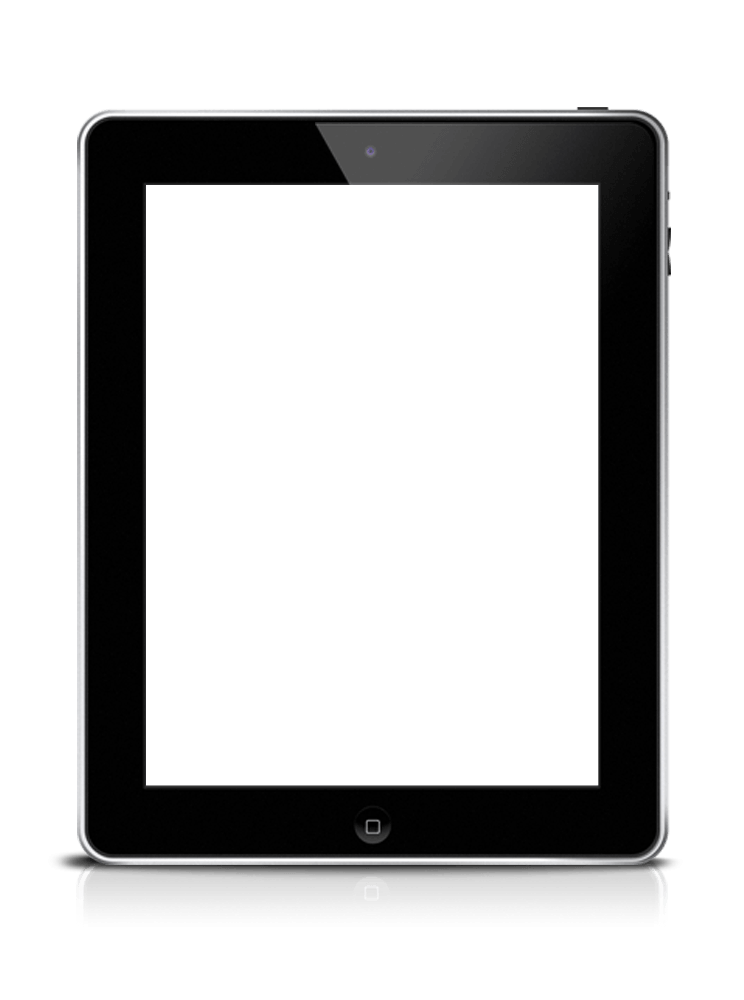 输入你的标题
输入你的标题
这里输入你要写的文字作为填充文本吧！这里输入你要写的文字作为填充文本吧！这里输入你要写的文字作为填充文本吧！
这里输入你要写的文字作为填充文本吧！这里输入你要写的文字作为填充文本吧！这里输入你要写的文字作为填充文本吧！
在此输入你的标题
PPT模板对于PPT就像衣服对于人。这里输入你要写的文字作为填充文本吧！这里输入你要写的文字作为填充文本吧！这里输入你要写的文字作为填充文本吧！。同时PPT模板可以让PPT思路更清晰、逻辑更严谨，更方便处理图表、文字、图片等内容。
输入你的标题
输入你的标题
这里输入你要写的文字作为填充文本吧！这里输入你要写的文字作为填充文本吧！这里输入你要写的文字作为填充文本吧！
这里输入你要写的文字作为填充文本吧！这里输入你要写的文字作为填充文本吧！这里输入你要写的文字作为填充文本吧！
输入你的标题
输入你的标题
这里输入你要写的文字作为填充文本吧！这里输入你要写的文字作为填充文本吧！这里输入你要写的文字作为填充文本吧！
这里输入你要写的文字作为填充文本吧！这里输入你要写的文字作为填充文本吧！这里输入你要写的文字作为填充文本吧！
输入你的标题
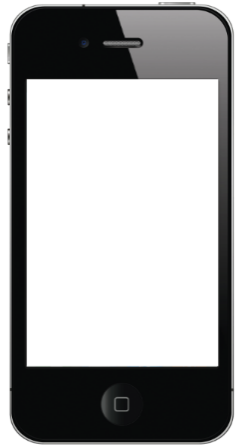 这里输入你要写的文字作为填充文本吧！这里输入你要写的文字作为填充文本吧！这里输入你要写的文字作为填充文本吧！
输入你的标题
输入你的标题
输入你的标题
这里输入你要写的文字作为填充文本吧！这里输入你要写的文字作为填充文本吧！这里输入你要写的文字作为填充文本吧！
这里输入你要写的文字作为填充文本吧！这里输入你要写的文字作为填充文本吧！这里输入你要写的文字作为填充文本吧！
这里输入你要写的文字作为填充文本吧！这里输入你要写的文字作为填充文本吧！这里输入你要写的文字作为填充文本吧！
这里输入你要写的文字作为填充文本吧！这里输入你要写的文字作为填充文本吧！这里输入你要写的文字作为填充文本吧！
在此输入你的标题
PPT模板对于PPT就像衣服对于人。这里输入你要写的文字作为填充文本吧！这里输入你要写的文字作为填充文本吧！这里输入你要写的文字作为填充文本吧！。同时PPT模板可以让PPT思路更清晰、逻辑更严谨，更方便处理图表、文字、图片等内容。
输入你的标题
输入你的标题
输入你的标题
输入你的标题
这里输入你要写的文字作为填充文本吧！这里输入你要写的文字作为填充文本吧！这里输入你要写的文字作为填充文本吧！
这里输入你要写的文字作为填充文本吧！这里输入你要写的文字作为填充文本吧！这里输入你要写的文字作为填充文本吧！
这里输入你要写的文字作为填充文本吧！这里输入你要写的文字作为填充文本吧！这里输入你要写的文字作为填充文本吧！
这里输入你要写的文字作为填充文本吧！这里输入你要写的文字作为填充文本吧！这里输入你要写的文字作为填充文本吧！
PPT模板对于PPT就像衣服对于人。这里输入你要写的文字作为填充文本吧！这里输入你要写的文字作为填充文本吧！这里输入你要写的文字作为填充文本吧！。同时PPT模板可以让PPT思路更清晰、逻辑更严谨，更方便处理图表、文字、图片等内容。
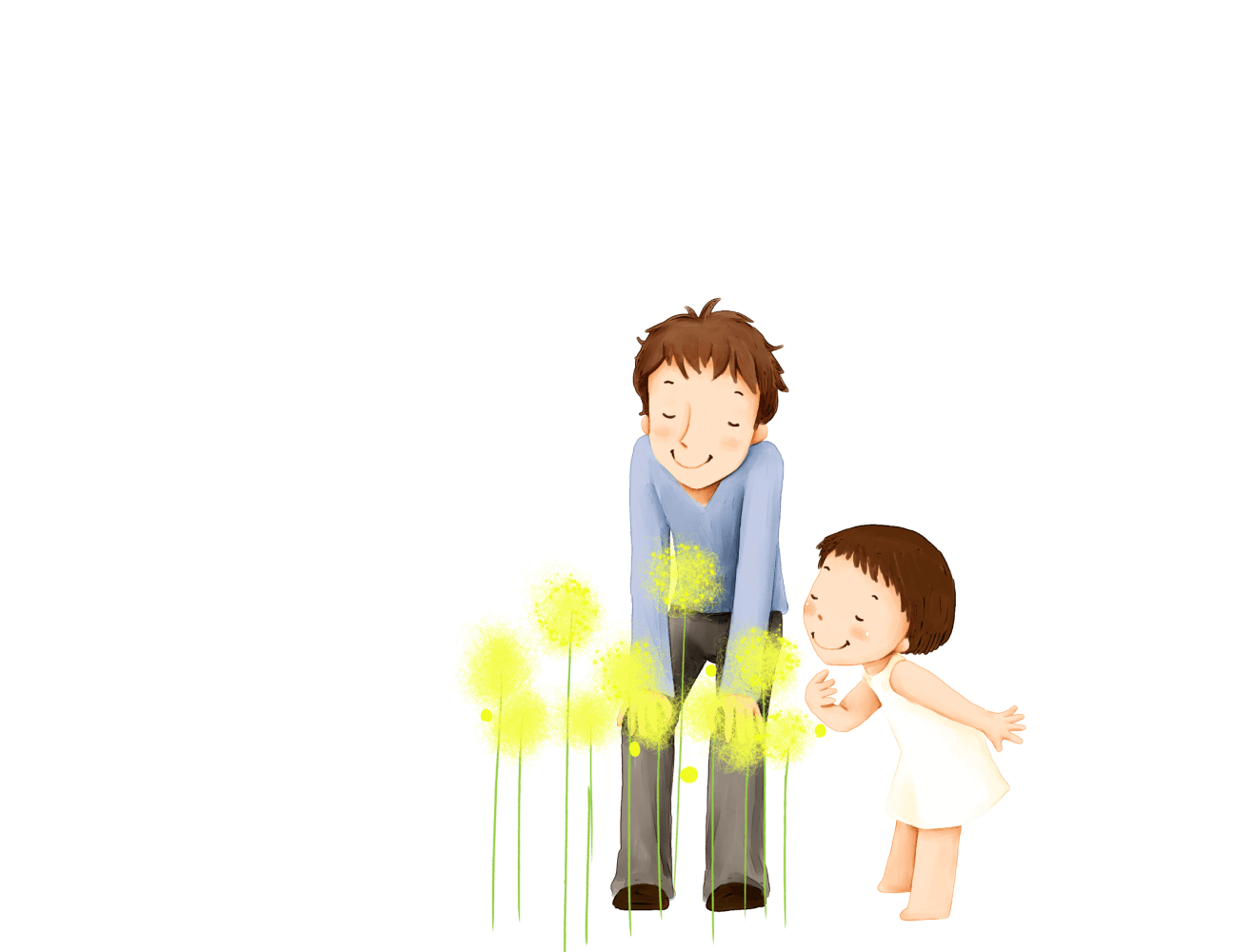 点击添加章节标题
04
一丝真诚胜过千两黄金，一丝温暖能抵万里寒霜，一声问候送来温馨甜蜜，一条短信捎去我万般心意，你的快乐是我最大的心愿，祝父亲节快乐！
在此输入你的标题
PPT模板对于PPT就像衣服对于人。这里输入你要写的文字作为填充文本吧！这里输入你要写的文字作为填充文本吧！这里输入你要写的文字作为填充文本吧！。同时PPT模板可以让PPT思路更清晰、逻辑更严谨，更方便处理图表、文字、图片等内容。
输入你的标题
输入你的标题
输入你的标题
输入你的标题
输入你的标题
输入你的标题
PPT模板对于PPT就像衣服对于人。这里输入你要写的文字作为填充文本吧！这里输入你要写的文字作为填充文本吧！这里输入你要写的文字作为填充文本吧！。同时PPT模板可以让PPT思路更清晰、逻辑更严谨，更方便处理图表、文字、图片等内容。
在此输入你的标题
PPT模板对于PPT就像衣服对于人。这里输入你要写的文字作为填充文本吧！这里输入你要写的文字作为填充文本吧！这里输入你要写的文字作为填充文本吧！。同时PPT模板可以让PPT思路更清晰、逻辑更严谨，更方便处理图表、文字、图片等内容。
01
这里输入你要写的文字作为填充文本吧！这里输入你要写的文字作为填充文本吧！这里输入你要写的文字作为填充文本吧！。
输入你的标题
02
这里输入你要写的文字作为填充文本吧！这里输入你要写的文字作为填充文本吧！这里输入你要写的文字作为填充文本吧！。
输入你的标题
03
这里输入你要写的文字作为填充文本吧！这里输入你要写的文字作为填充文本吧！这里输入你要写的文字作为填充文本吧！。
输入你的标题
这里输入你要写的文字作为填充文本吧！这里输入你要写的文字作为填充文本吧！这里输入你要写的文字作为填充文本吧！。
04
输入你的标题
这里输入你要写的文字作为填充文本吧！这里输入你要写的文字作为填充文本吧！这里输入你要写的文字作为填充文本吧！。
输入你的标题
05
在此输入你的标题
PPT模板对于PPT就像衣服对于人。这里输入你要写的文字作为填充文本吧！这里输入你要写的文字作为填充文本吧！这里输入你要写的文字作为填充文本吧！。同时PPT模板可以让PPT思路更清晰、逻辑更严谨，更方便处理图表、文字、图片等内容。
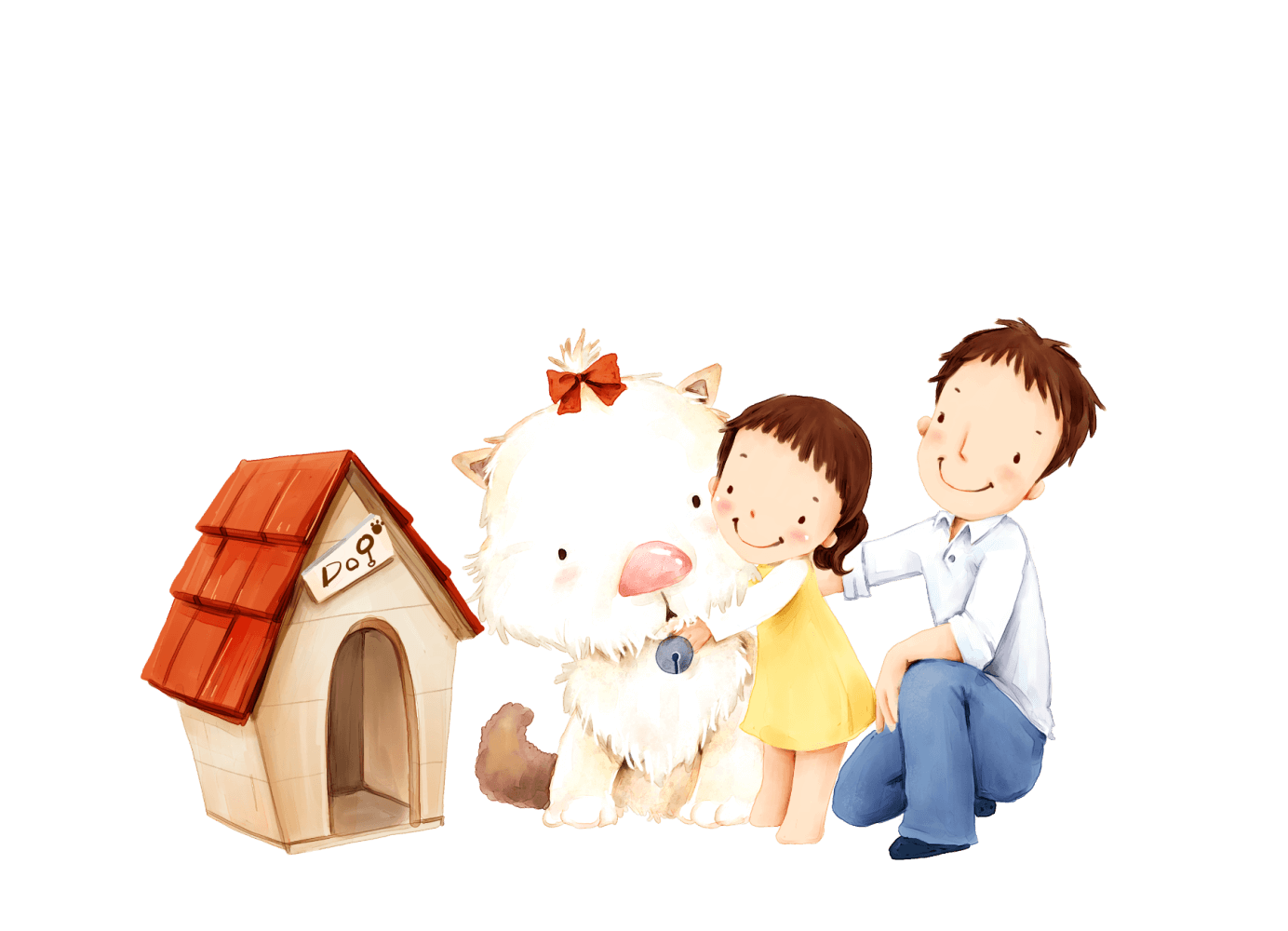 输入你的标题
这里输入你要写的文字作为填充文本吧！这里输入你要写的文字作为填充文本吧！这里输入你要写的文字作为填充文本吧！
输入你的标题
这里输入你要写的文字作为填充文本吧！这里输入你要写的文字作为填充文本吧！这里输入你要写的文字作为填充文本吧！
输入你的标题
这里输入你要写的文字作为填充文本吧！这里输入你要写的文字作为填充文本吧！这里输入你要写的文字作为填充文本吧！
输入你的标题
这里输入你要写的文字作为填充文本吧！这里输入你要写的文字作为填充文本吧！这里输入你要写的文字作为填充文本吧！
感谢有你
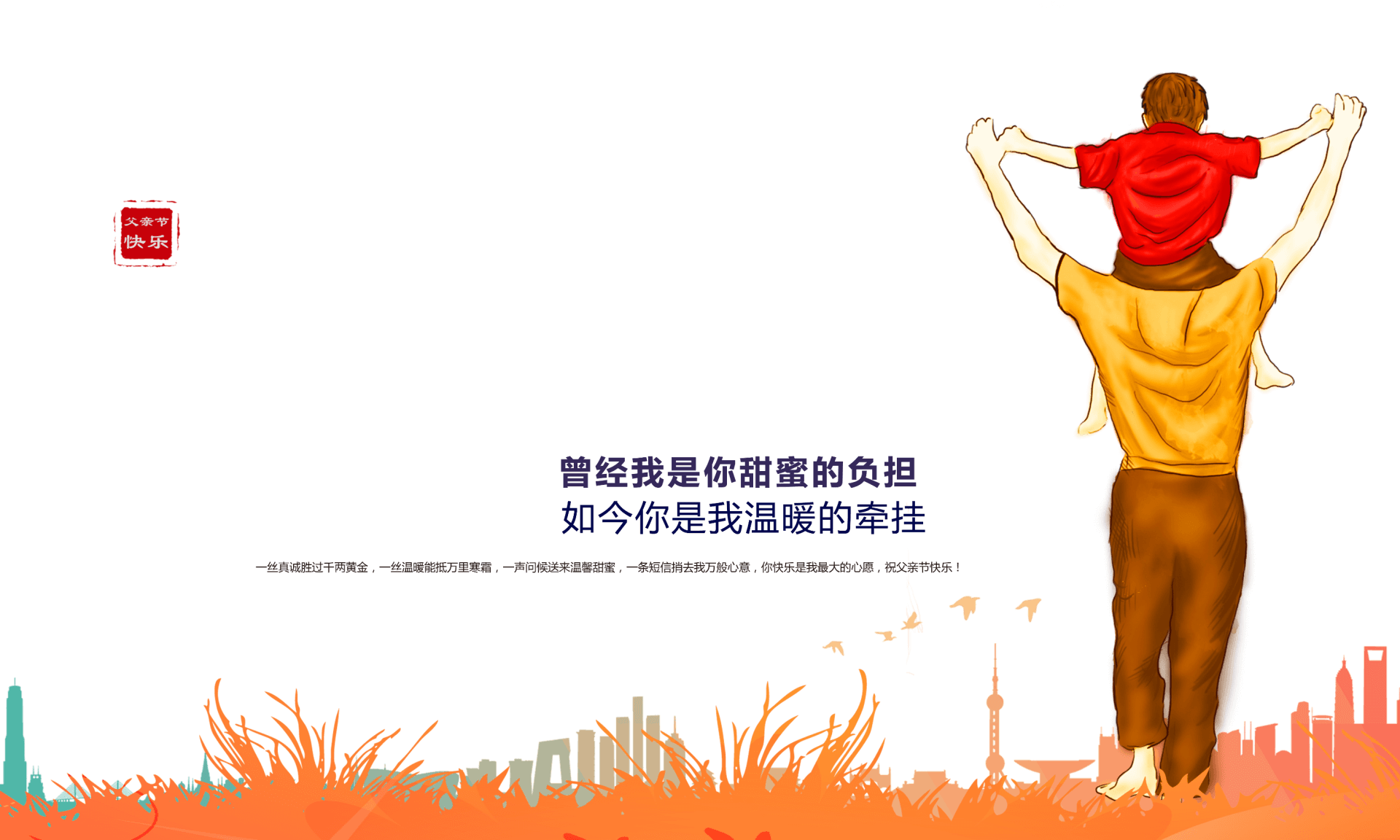 曾经我是你甜蜜的负担 如今你是我温暖的牵挂
一丝真诚胜过千两黄金，一丝温暖能抵万里寒霜，一声问候送来温馨甜蜜，一条短信捎去我万般心意，你的快乐是我最大的心愿，祝父亲节快乐！